Soustava soudů čr
Druhy soudů
Civilní soudnictví 
má za úkol řešit spory ohledně porušování subjektivních práv
Jedná se o občanskoprávní řízení
rozhoduje se o právech a povinnostech
např. spor o přístupovou cestu na pozemek, dluhy, rozvody,…


Trestní soudnictví 
projednává trestné činy
rozhoduje o vině a trestu
Soustava soudů ČR
Ústavní soud
mimo soustavu stojí  Ústavní soud ČR
sídlí v Brně
Dbá o soulad právních předpisů, dohlíží nad ústavním pořádkem
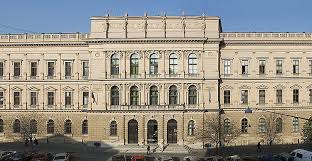 Správní soudy
Okresní soudy
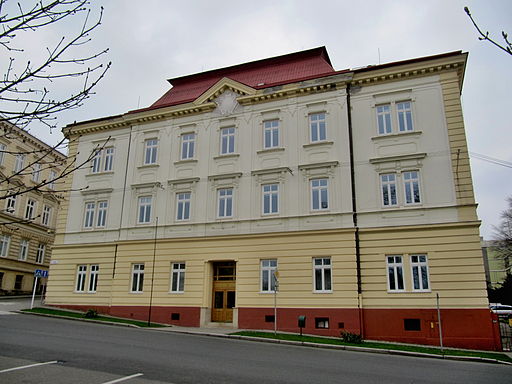 Základní článek soudní soustavy.

Řeší spory v prvním stupni.

Tvoří nejpočetnější skupinu v zemi.

Převážně rozhoduje samosoudce.

Řeší spory náležící do oblasti rodinných, pracovních, obchodních a občanskoprávních vtahů.
Krajské soudy
Jedná se o druhý stupeň soustavy soudů.

Rozhoduje o složitějších věcech.

Rozhoduje také o opravných prostředcích proti rozhodnutí soudu prvního stupně – řeší odvolání od okresních soudů

Převážně rozhoduje v senátech – předseda soudu + přísedící
(soudce nerozhoduje sám)
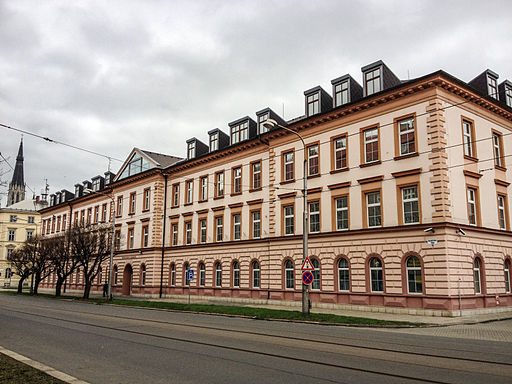 Vrchní soudy
Vrchní soud v Praze a Vrchní soud v Olomouci.

V poslední době převládá názor, že vrchní soudy jsou již nadbytečné a jistou dobu se uvažovalo o jejich zrušení.

Věci náležící do jejich agendy jsou totiž povětšinou vyřešeny už u krajských soudů nebo naopak připadají rovnou k nejvyššímu soudu.

Dnes jeho jediným úkolem je rozhodovat o opravných prostředcích podaných proti rozhodnutím krajského soudu, který rozhodoval v prvním stupni.
Nejvyšší soud
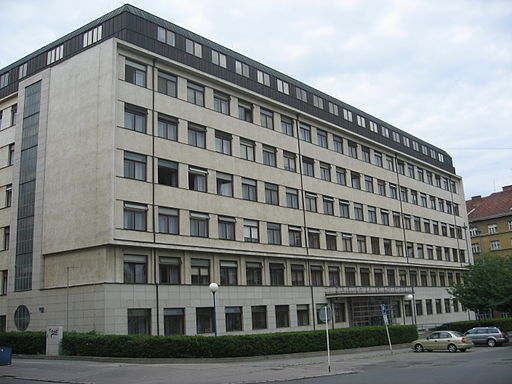 Sídlí v Brně

Nejvyšší článek soudní soustavy (společně s NSS) 

Rozhoduje o mimořádných opravných prostředcích podaných proti rozhodnutím nižších soudů.

Rozhoduje v senátech nebo ve velkých senátech kolegií složených z předsedy a dalších osmi soudců.
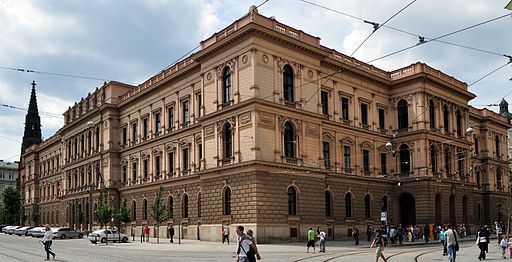 Ústavní soud
Sídlí v Brně

Není součástí obecných soudů.

Má za úkol sledovat a napomáhat dodržování ústavnosti v ČR a poskytovat ochranu při porušování základních lidských práv a svobod. Současně může zrušit rozhodnutí jakéhokoli soudu pokud jím byla dotčena základní lidská práva stěžovatele.

„Negativní“ zákonodárce – má pravomoc zrušit zákon nebo jeho část, pokud je v rozporu s ústavním pořádkem.

Ústavní soud tvoří 15 soudců.
Talár soudců
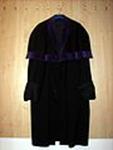 Talár soudce


Talár státního zástupce

 
Talár advokáta
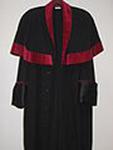 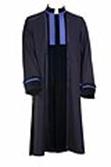